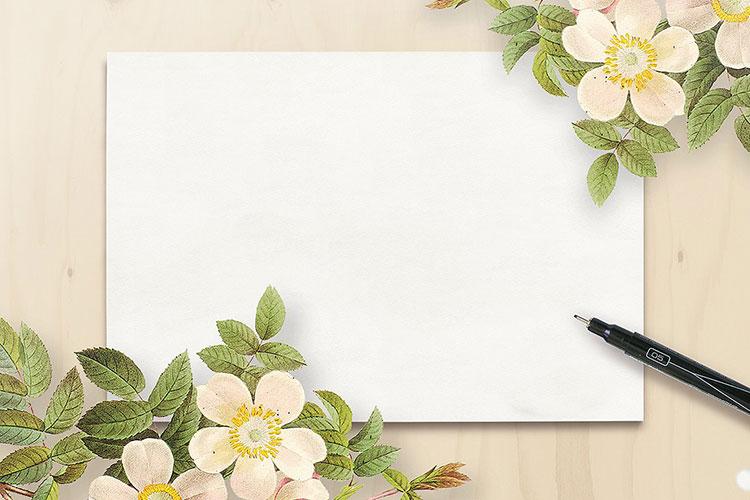 KẾT NỐI TRI THỨC VỚI CUỘC SỐNG
Tiếng Việt 1
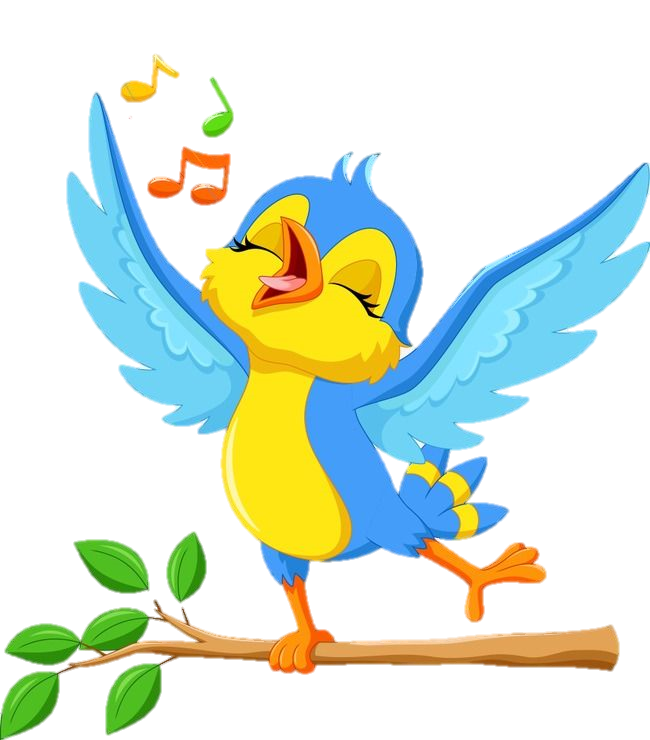 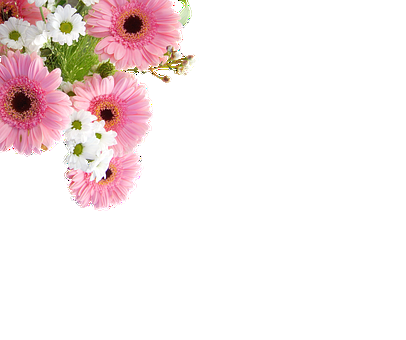 Khởi động
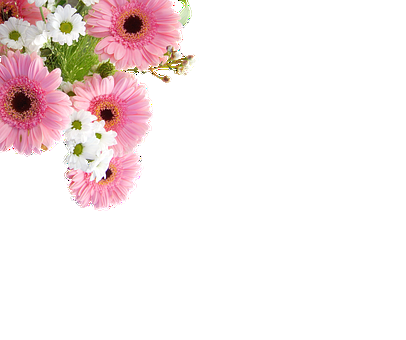 8
ĐẤT NƯỚC VÀ CON NGƯỜI
Bài
6
DU LỊCH BIỂN VIỆT NAM
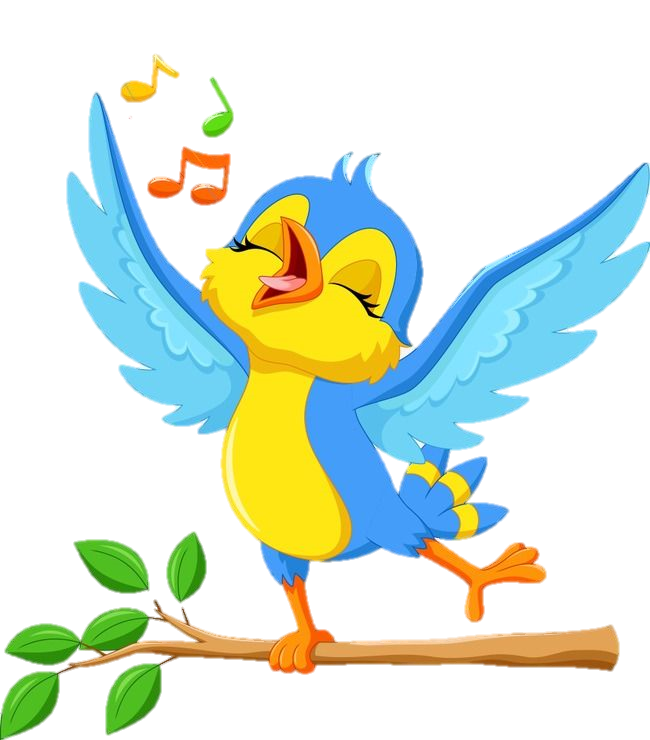 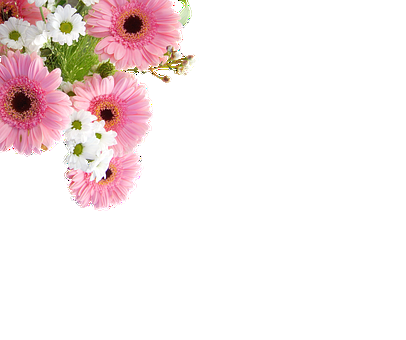 Tiết 3
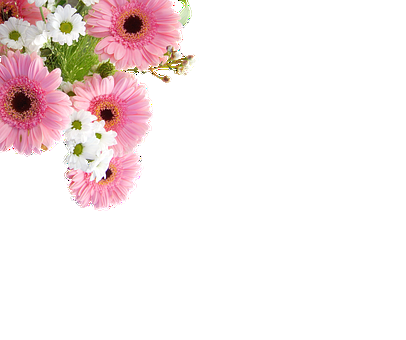 Du lịch biển Việt Nam
       
       Biển nước ta nơi đâu cũng đẹp. Thanh Hóa, Đà Nẵng, Khánh Hòa,…có những bãi biển nổi tiếng, được du khách yêu thích. Nhưng suốt chiều dài đất nước cũng còn nhiều bãi biển còn hoang sơ.
       
      Đi biển, bạn sẽ được thỏa sức bơi lội, nô đùa trên sóng, nhặt vỏ sò, xây lâu đài trên cát. Nếu đến Mũi Né, bạn sẽ được ngắm nhìn những đồi cát mênh mông. Cát bay làm cho hình dạng các đồi cát luôn thay đổi. Trượt cát ở đây rất thú vị.
      Biển là món quà kì diệu mà thiên nhiên đã ban tặng cho nước ta.

                                                                                                  ( Cẩm Anh )
Đọc
2
Chọn từ ngữ để hoàn thiện câu và viết câu vào vở
5
thay đổi
mênh mông
nổi tiếng
chiều dài
đồi cát
a. Dọc bờ biển nước ta có nhiều khu du lịch đẹp(…………...     )
b. Miền Nam nước ta có những cánh đồng lúa rộng (…….              ).
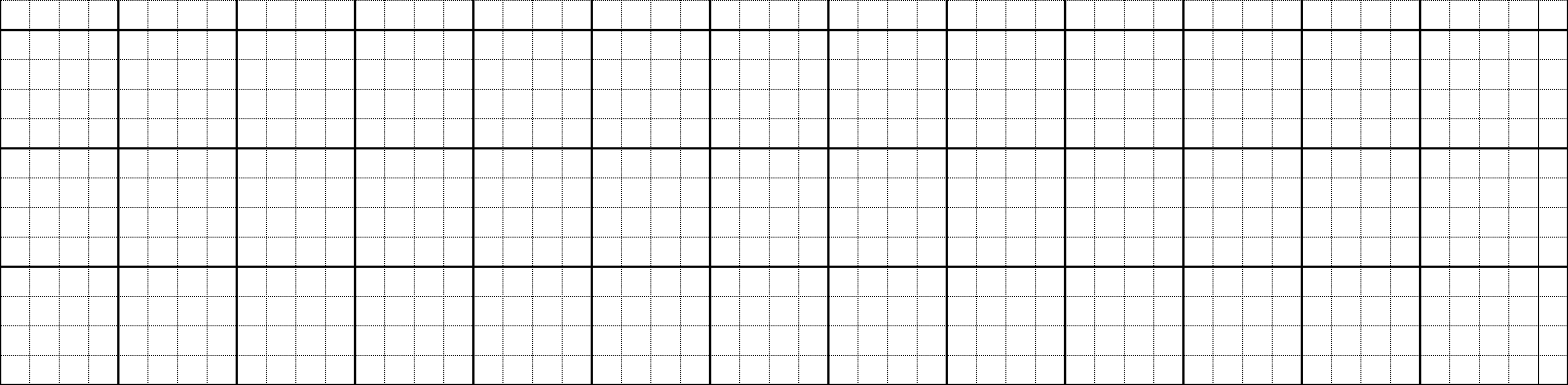 Dǌ bờ λμϜn wưϐ Ǉa có ηΗϛu δu du lịε Α−p wĔ
ǇΗĞng.
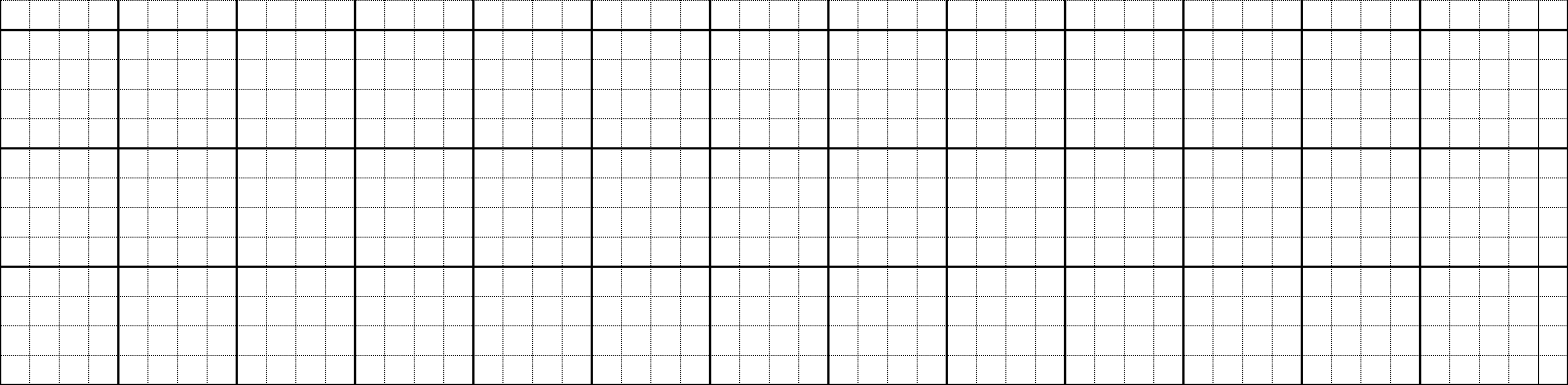 MΗϛn Nam wưϐ Ǉa có ηững cáζ đŬg lúa  ǟųg
Εłζ jŪg.
`
6
Quan sát tranh và nói những điều em thích khi đi biển
bơi lội
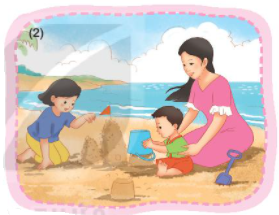 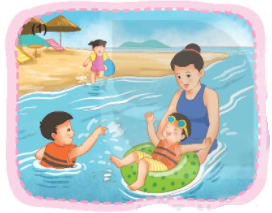 Con thích bơi lội để được thỏa sức vui đùa với nước.
Con thích nhặt vỏ sò, vỏ ốc để làm quà khi đi biển về.
Con thích trượt cát trên những đồi cát rộng mênh mông .
Con thích xây lâu đài trên cát bởi vì đó là công trình con dựng lên được.
Đây là những hoạt động gì khi đi biển ?
xây lâu đài trên cát
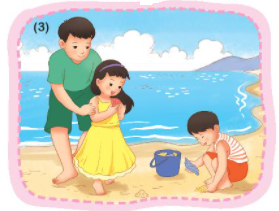 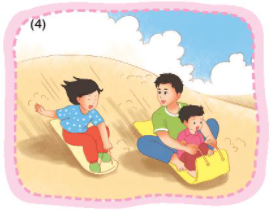 trượt cát
nhặt vỏ sò, vỏ ốc
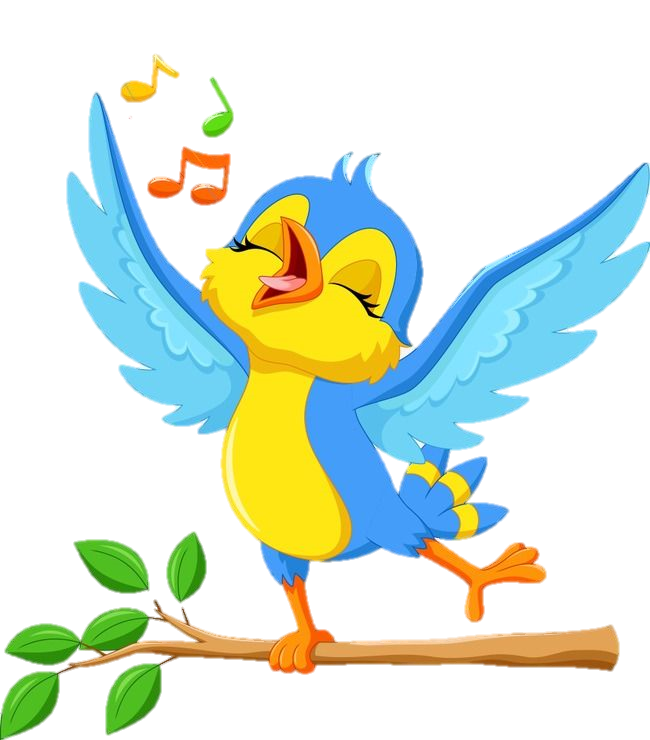 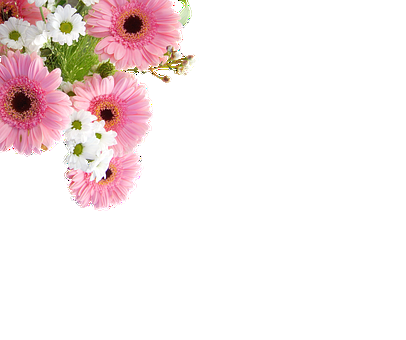 Tiết 4
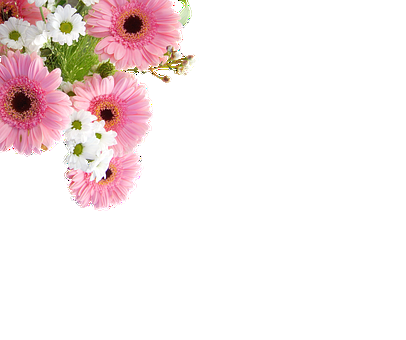 Nghe viết
7
Đi biển bạn sẽ thỏa sức bơi lội, nô đùa trên sóng hoặc nhặt vỏ sò, xây lâu đài trên cát. Biển là món quà kì diệu mà thiên nhiên ban tặng cho chúng ta.
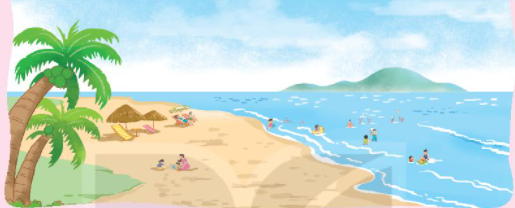 Em hãy tìm từ dễ viết lẫn trong bài.
Nghe viết
7
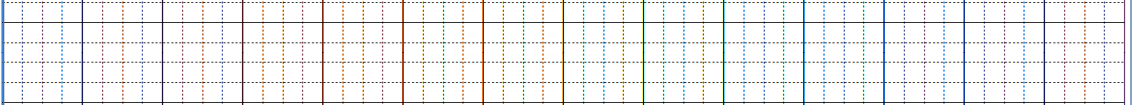 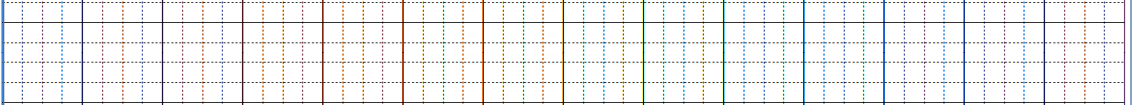 Đi λμϜn bạn sẽ κƤ ǧẁc bΠ lĖ, wô đùa Λłn sŗg
̉
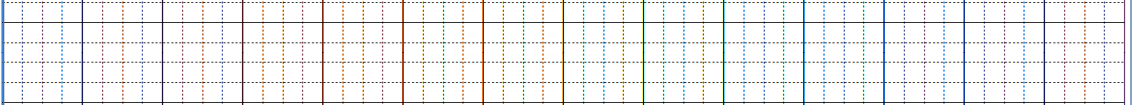 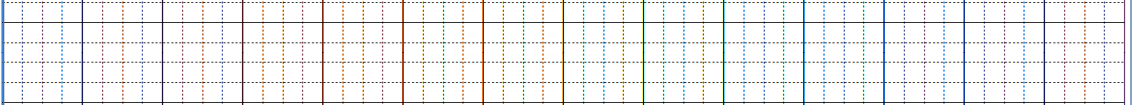 hǠc ηặt vỏ sò, xây lâu đài Λłn cát . BΗϜn là jŗ
Ǖίà kì dΗİu jà κΗłn ηΗłn ban Ǉặng εo εúng Ǉa.
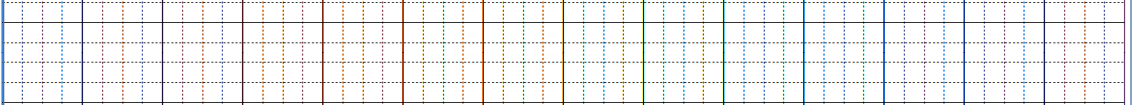 Du lịch biển Việt Nam
      Biển nước ta nơi đâu cũng đẹp. Thanh Hóa, Đà Nẵng, Khánh Hòa,…có những bãi biển nổi tiếng, được du khách yêu thích. Nhưng suốt chiều dài đất nước cũng còn nhiều bãi biển còn hoang sơ.
     Đi biển, bạn sẽ được thỏa sức bơi lội, nô đùa trên sóng, nhặt vỏ sò, xây lâu đài trên cát. Nếu đến Mũi Né, bạn sẽ được ngắm nhìn những đồi cát mênh mông. Cát bay làm cho hình dạng các đồi cát luôn thay đổi. Trượt cát ở đây rất thú vị.
      Biển là món quà kì diệu mà thiên nhiên đã ban tặng cho nước ta.

                                                                                                  ( Cẩm Anh )
8
Tìm trong hoặc ngoài bài đọc Du lịch biển Việt Nam từ ngữ có tiếng chứa vần anh, ach, ươt, ươp
anh
ach
ươt
ươp
Tìm trong hoặc ngoài bài đọc Du lịch biển Việt Nam từ ngữ có tiếng chứa vần anh, ach, ươt, ươp
8
bánh cuốn, nhanh nhẹn, màu xanh, củ hành, ….
anh
cuốn sách, sạch sẽ, cây bạch đàn, vách núi,…
ach
mượt mà, lướt ván, thướt tha, vượt lên, …
ươt
quả mướp, ướp cá, cướp cờ, nườm nượp, ...
ươp
Đặt tên cho bức tranh dưới đây
9
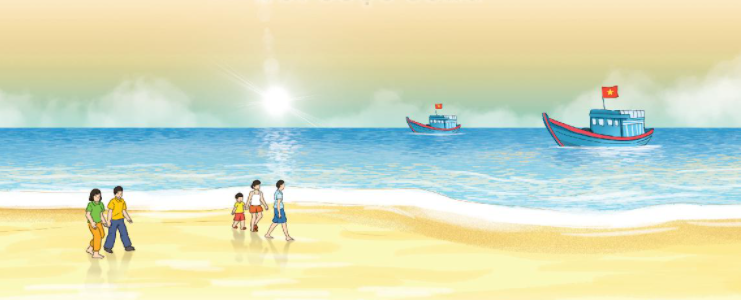 Bình minh trên biển
Đi dạo trên bãi biển
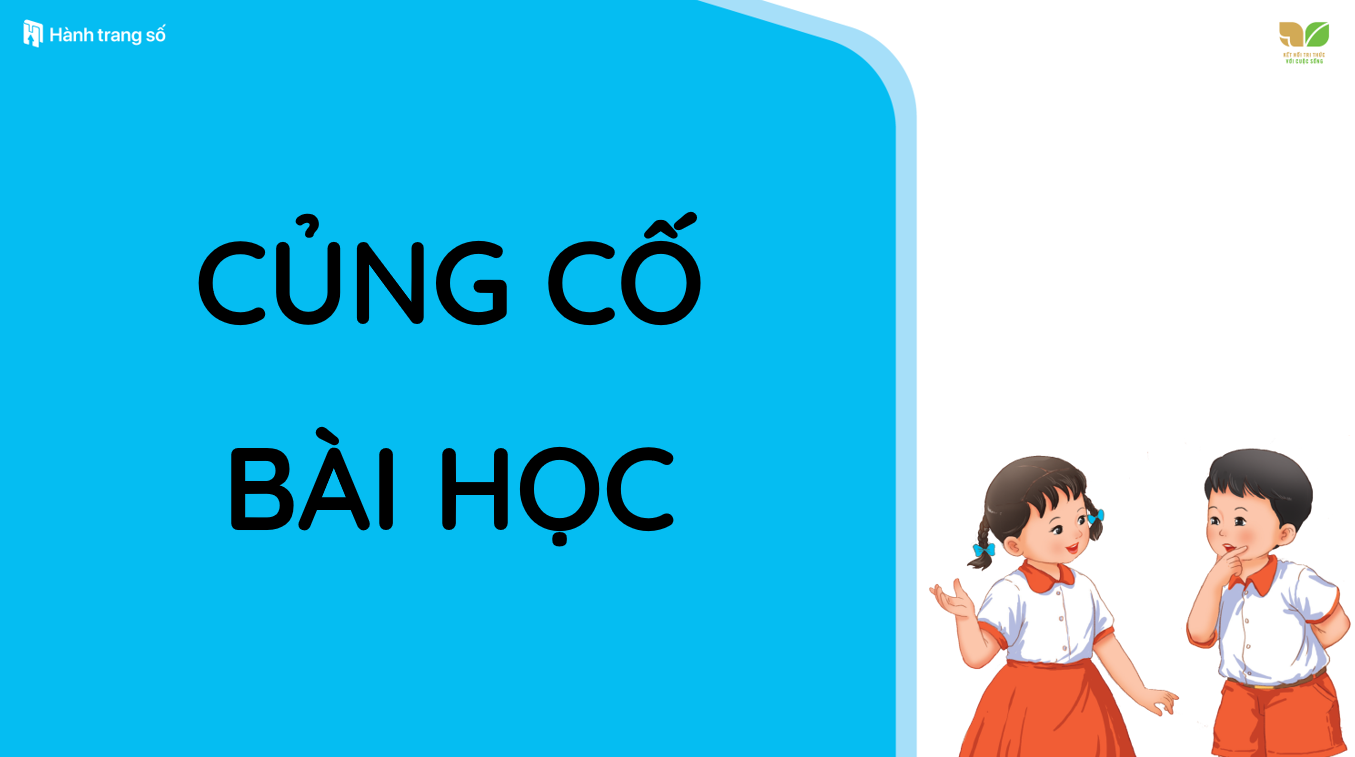